Сурина Валентина
239-555-049
Food and drinks
Alice
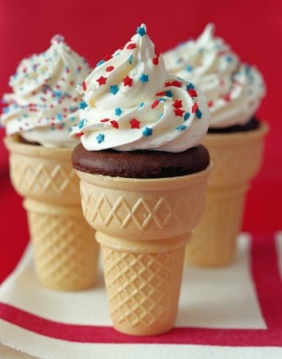 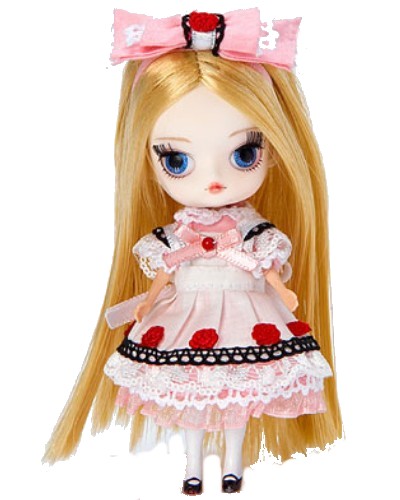 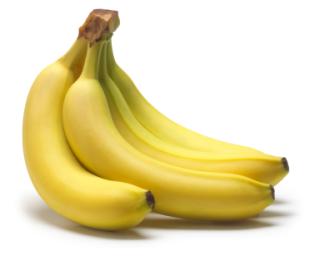 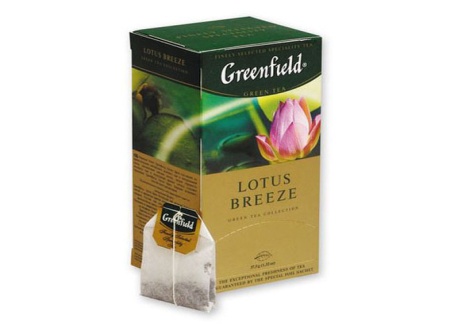 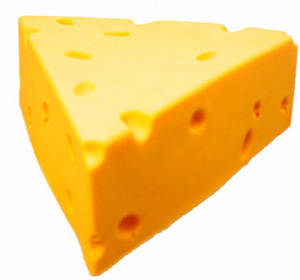 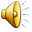 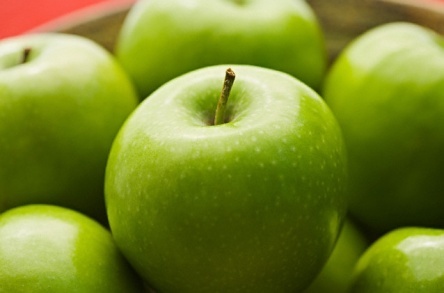 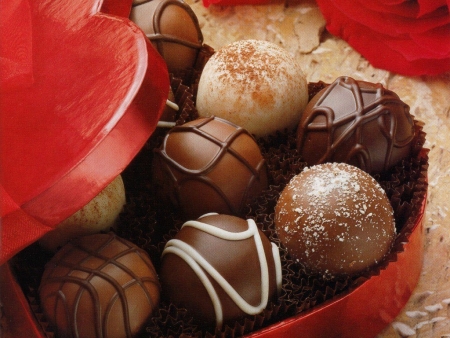 ice-cream
sweets
cakes
bananas
apples
lemons
cheese
bread
eggs
meat
fish
tea
milk
juice
Kate
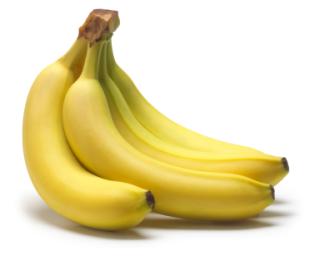 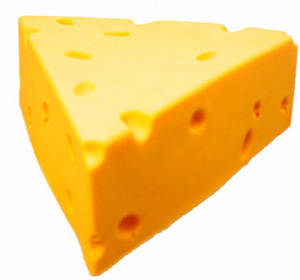 lemons
apples
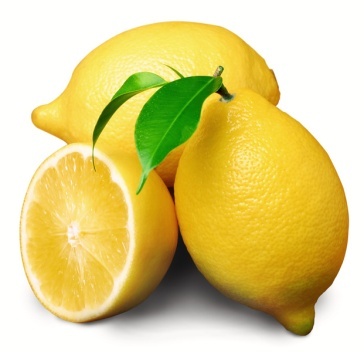 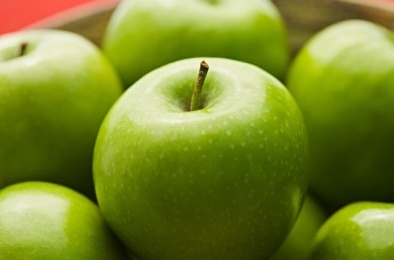 bananas
cheese
Kate
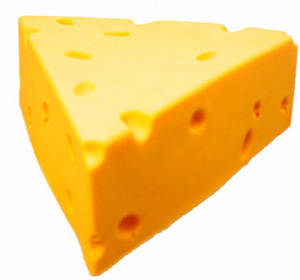 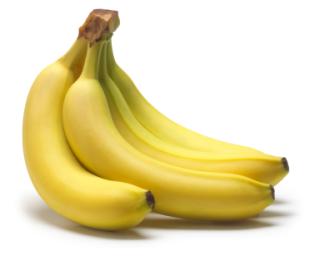 bananas
cheese
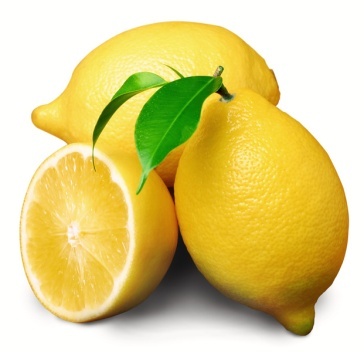 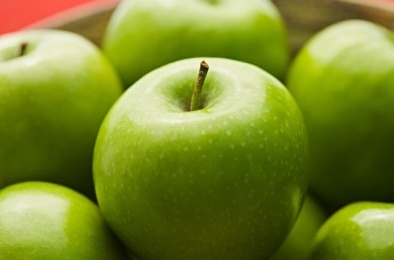 lemons
apples
Alice and Kate
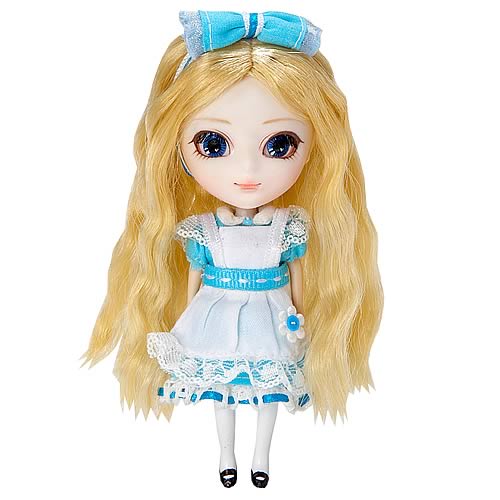 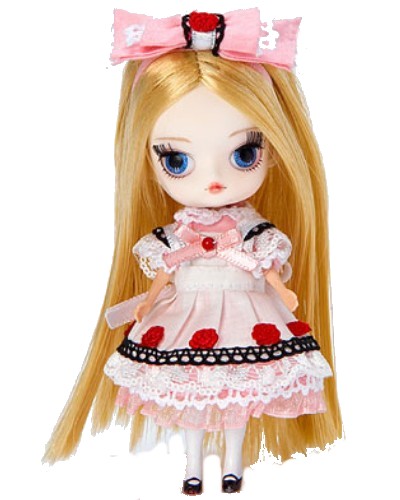 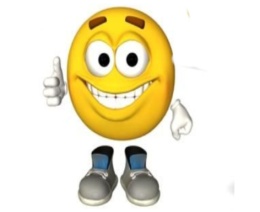 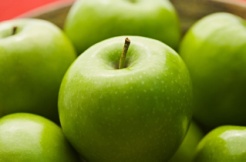 Do you like apples?
Yes, I do.
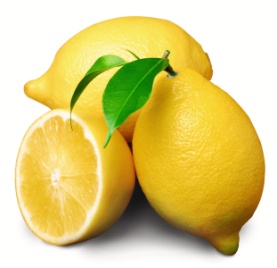 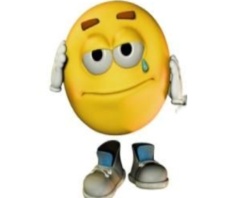 Do you like lemons?
No, I don`t.
Look and remember!
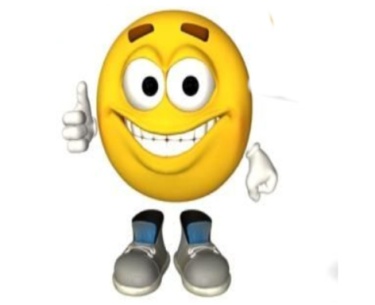 Yes, I do.
Do you like ____ ?
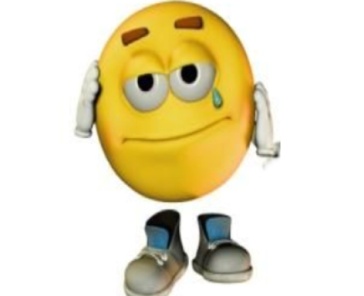 No, I don`t.
The song “Do you like apples?”
Do you like apples?
Yes, I do.
Do you like lemons?
No, I don`t.
Do you like cakes?
Yes, I do.
Do you like bread?
No, I don`t.
Do you like juice?
Yes, I do.
Do you like tea?
No, I don`t.
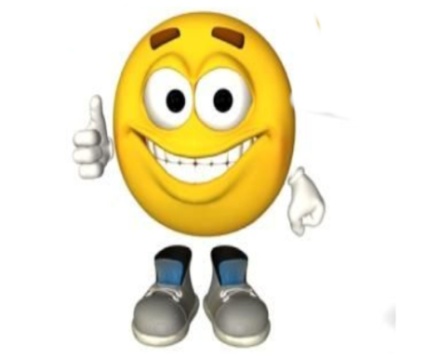 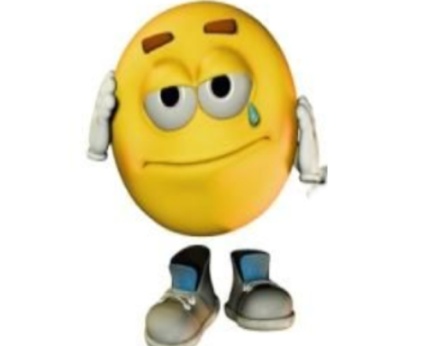 Look and find!
applesbananasjuicecakesmeatsweets
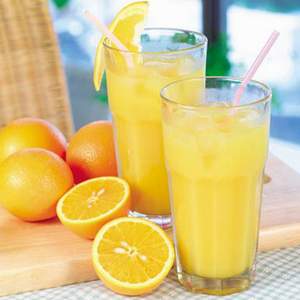 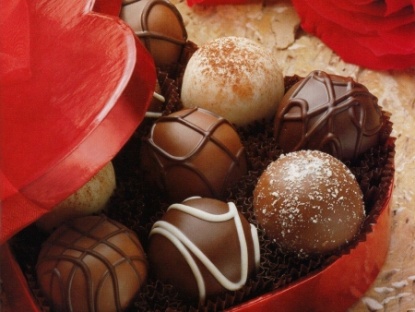 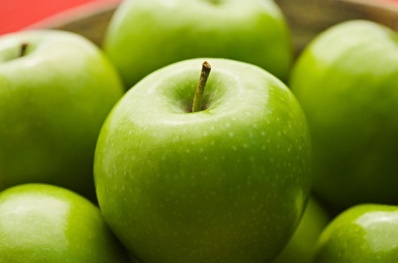 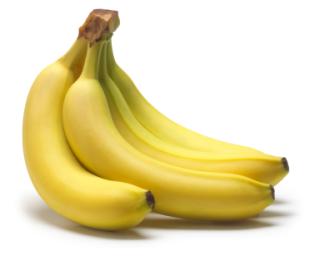 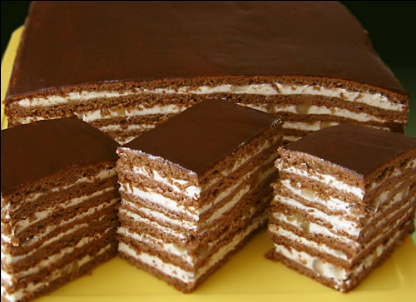 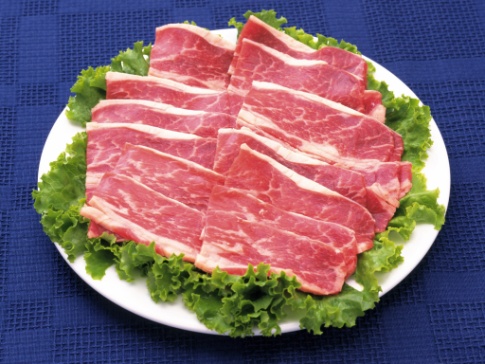 Look and find!
applesbananasjuicecakesmeatsweets
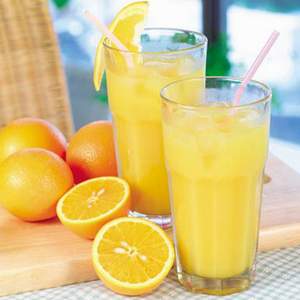 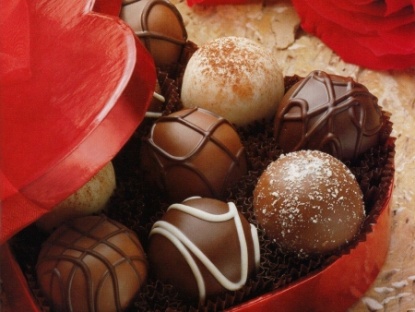 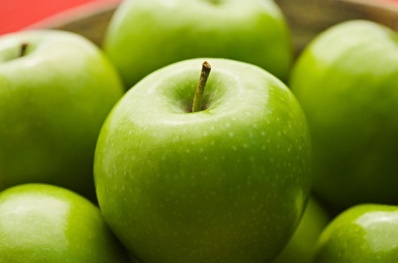 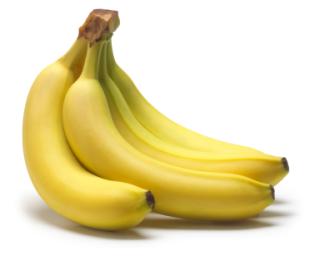 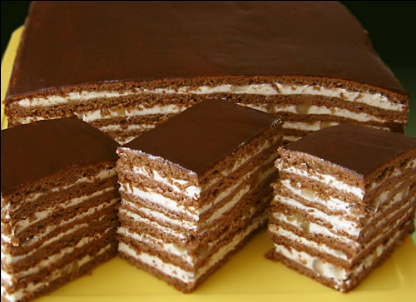 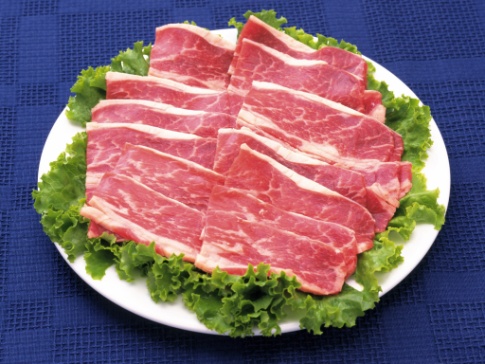 What do you like?
Hello! My name is _____ .
I like ________________ .
I don`t like ___________ .
My favourite food is ____ .
Good Bye!
Tell me!
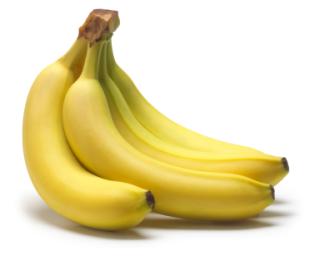 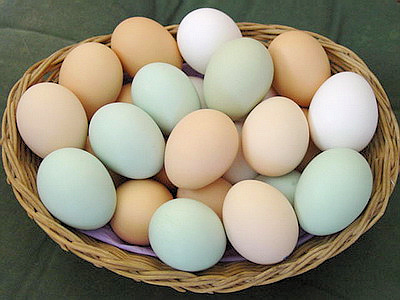 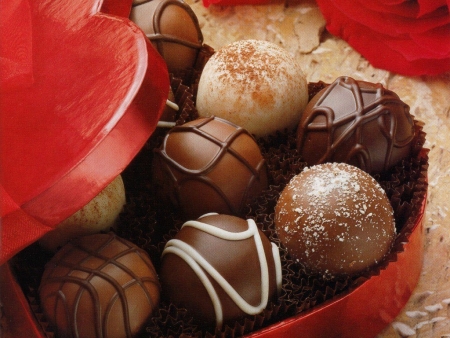 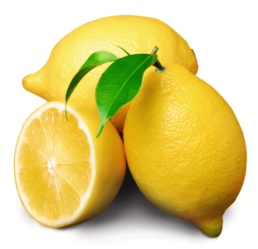 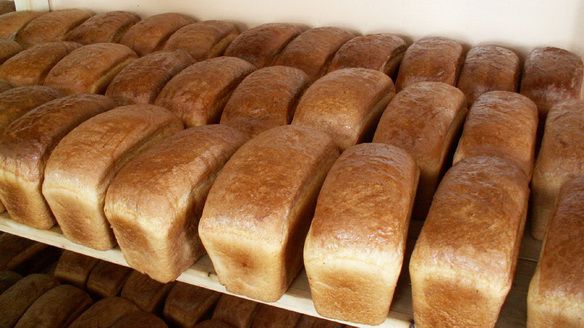 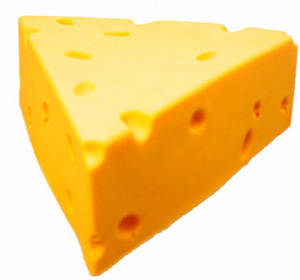 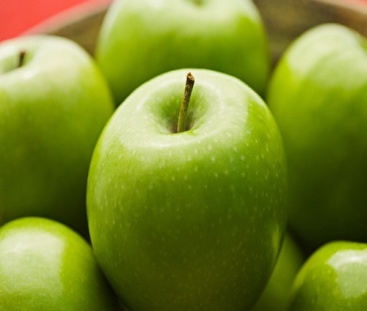 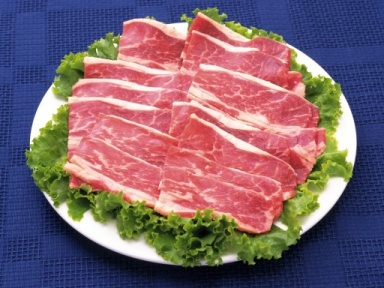 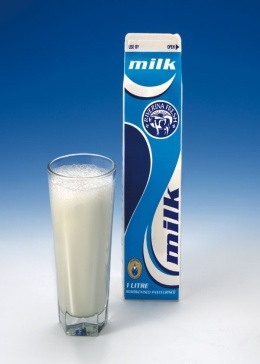 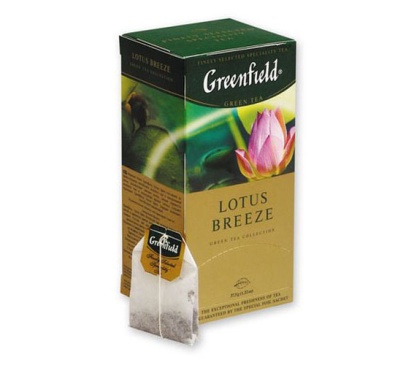 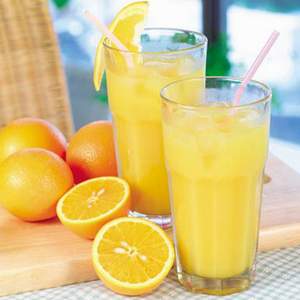 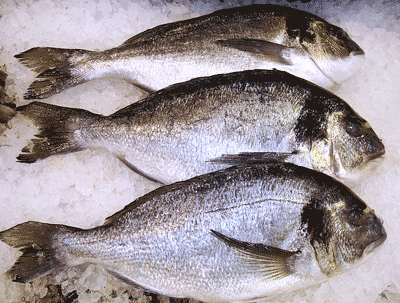 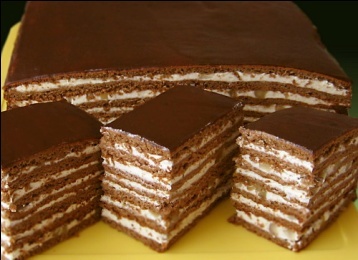 Tell me!
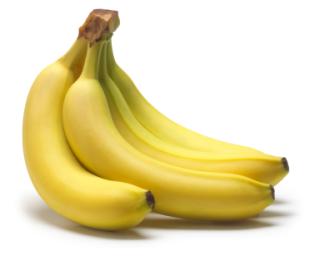 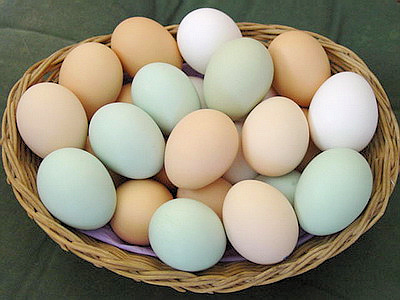 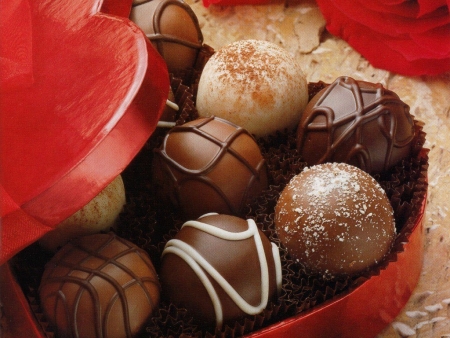 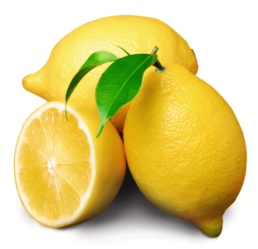 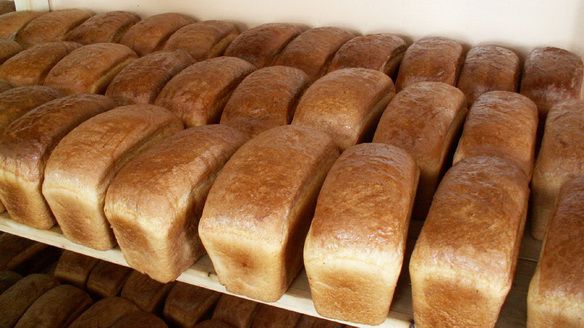 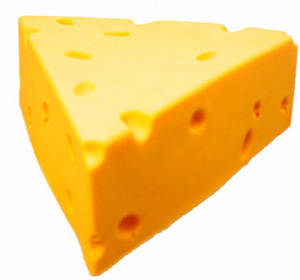 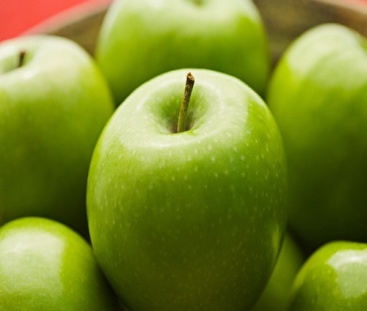 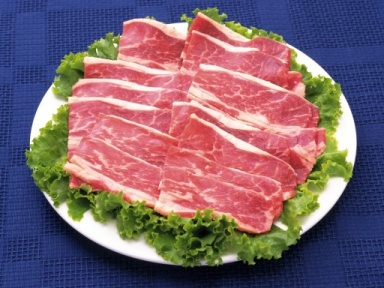 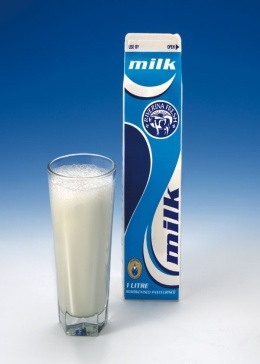 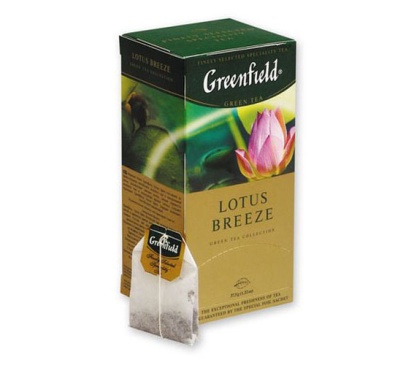 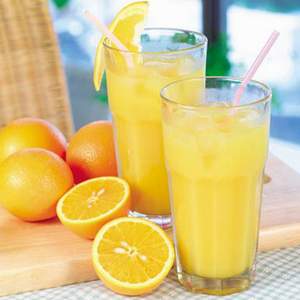 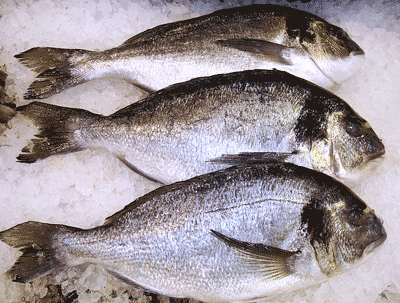 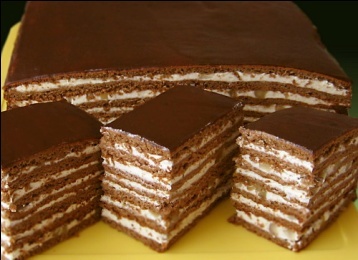 Tell me!
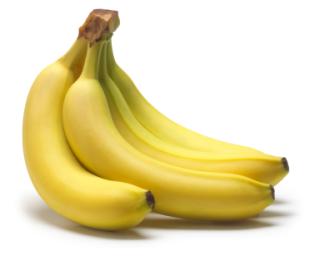 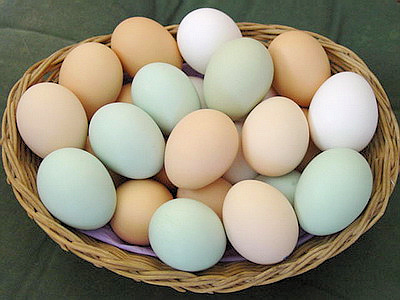 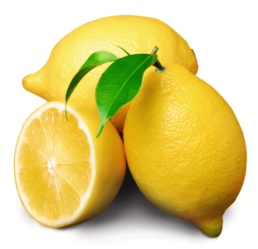 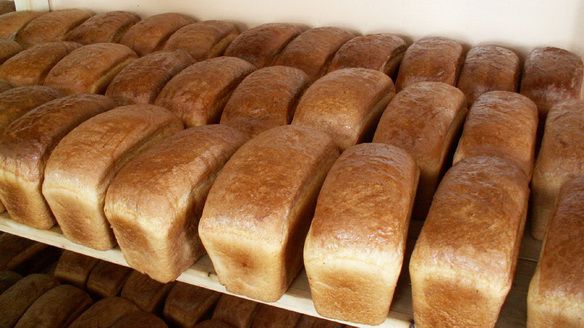 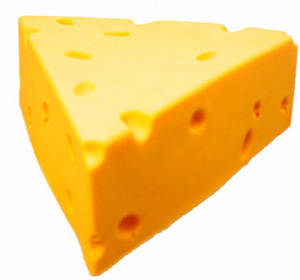 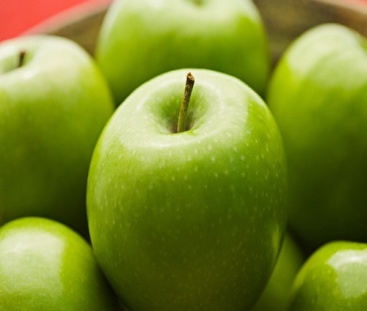 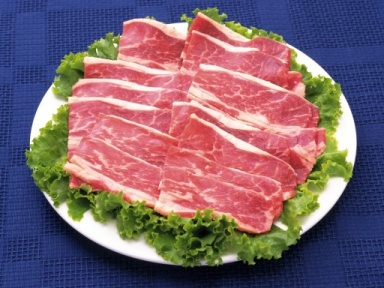 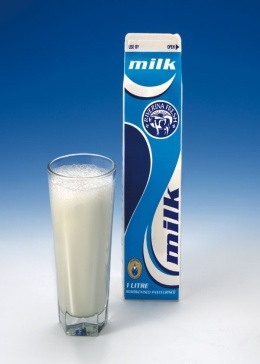 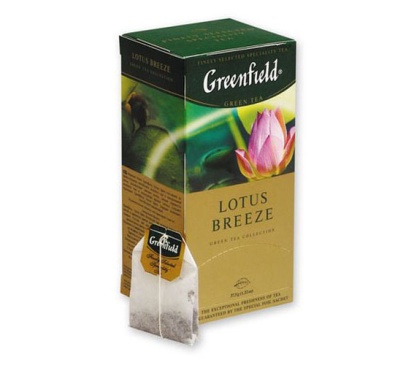 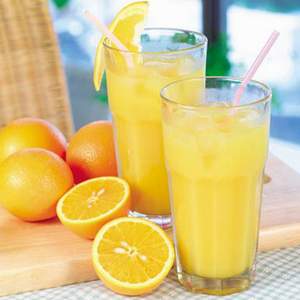 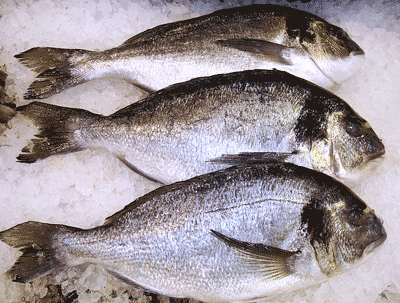 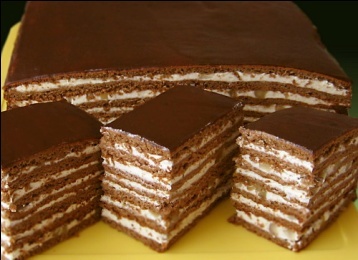 Tell me!
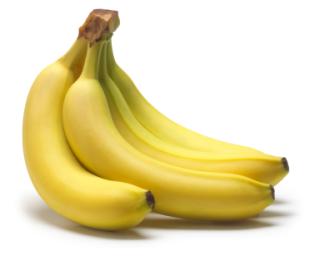 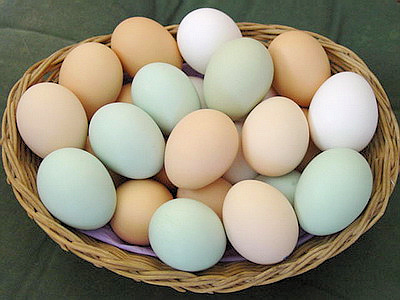 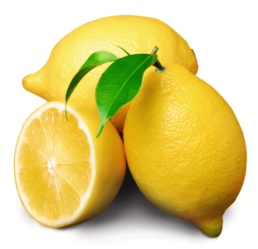 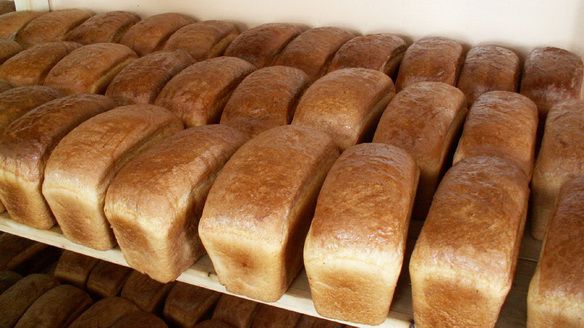 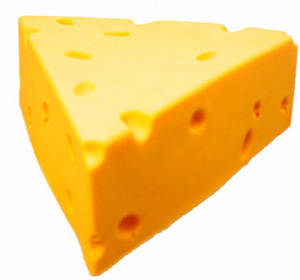 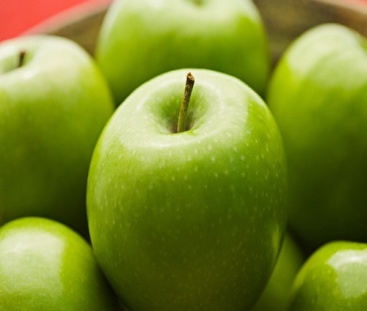 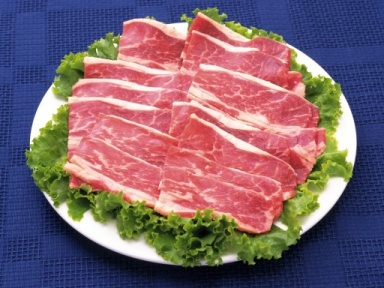 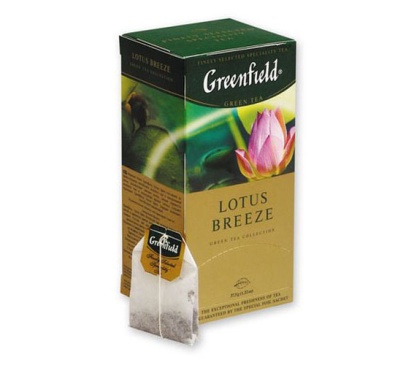 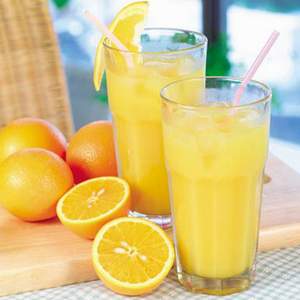 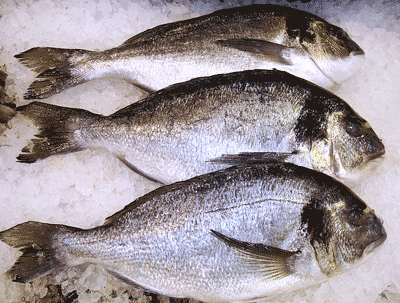 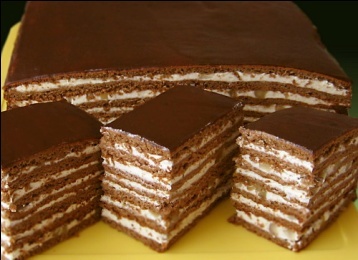 Tell me!
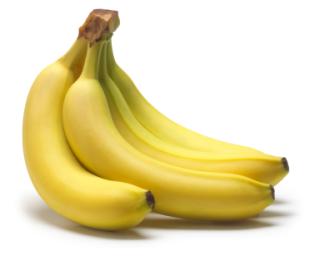 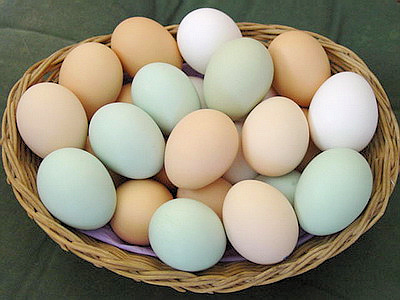 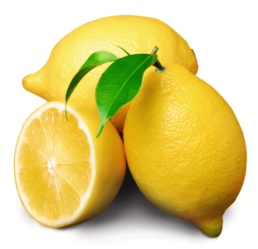 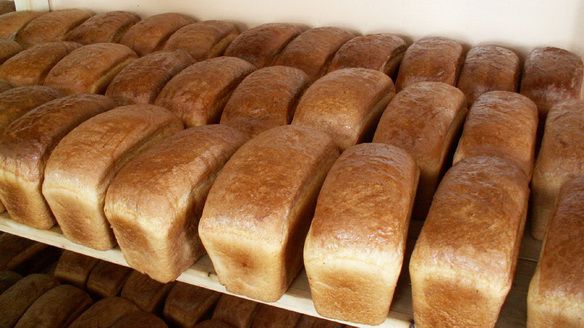 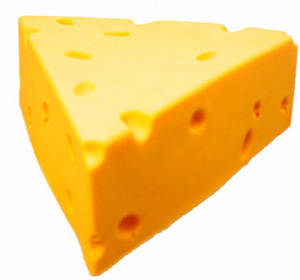 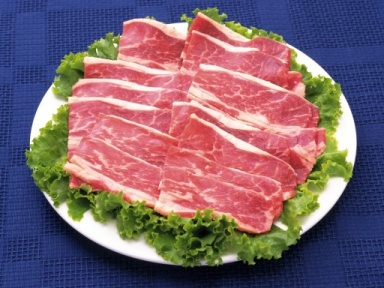 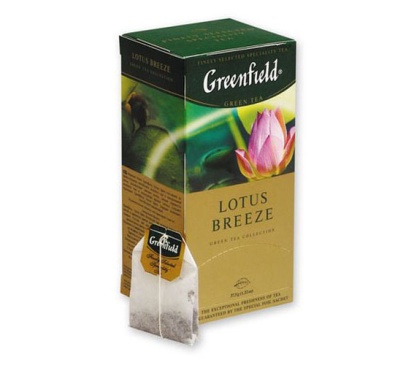 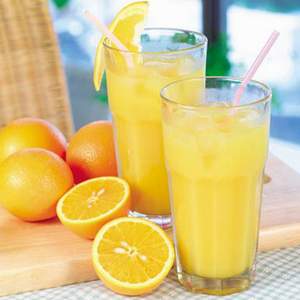 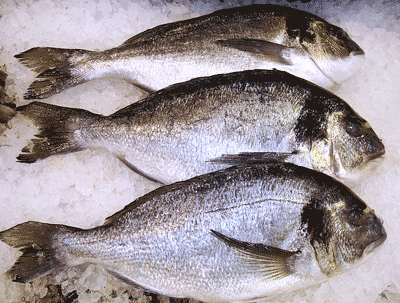 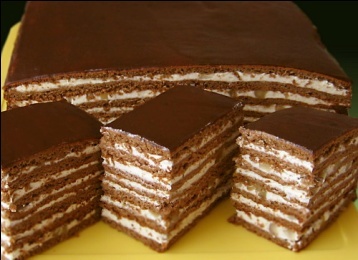 Tell me!
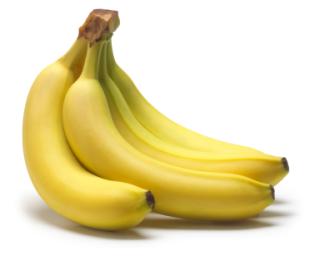 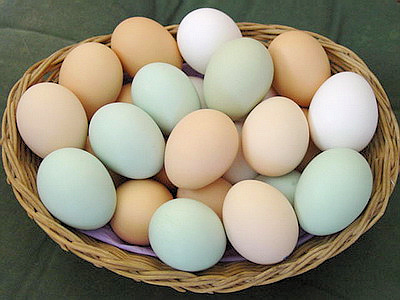 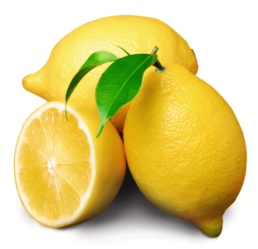 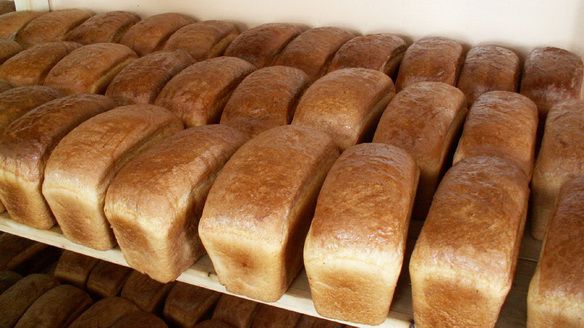 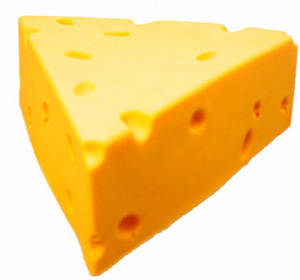 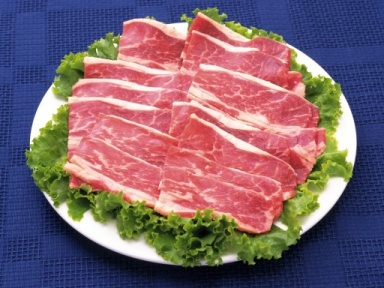 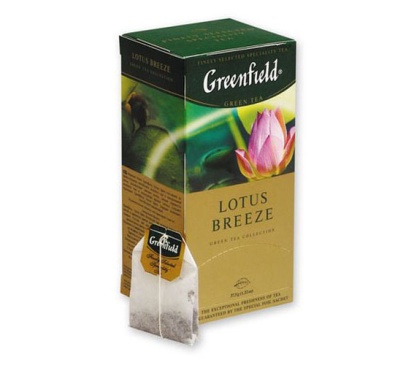 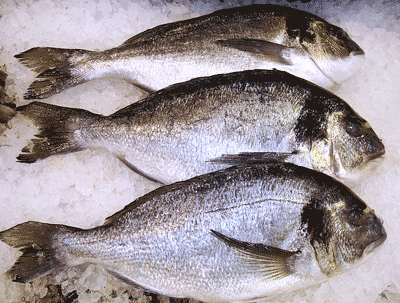 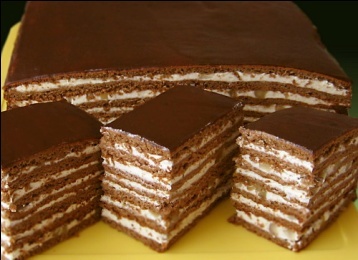 Tell me!
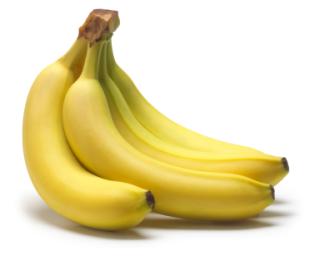 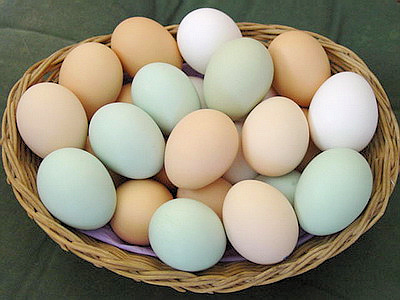 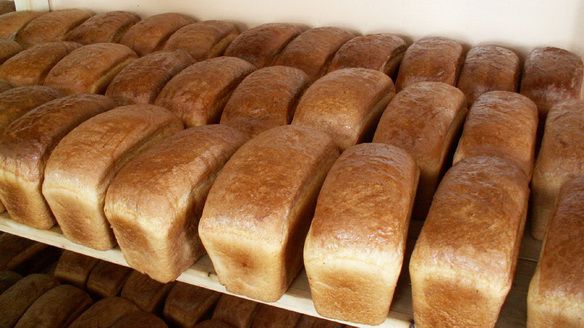 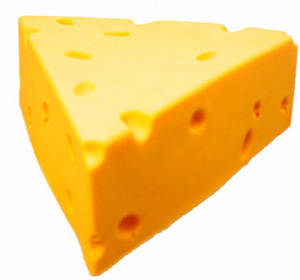 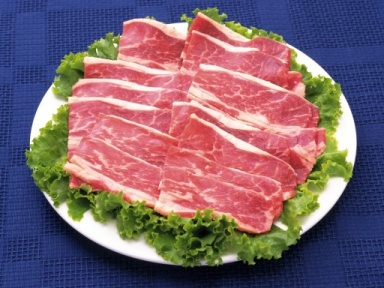 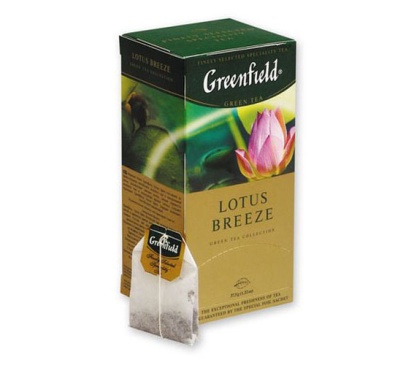 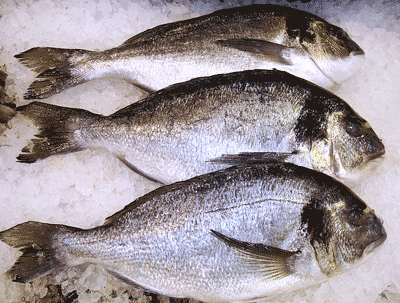 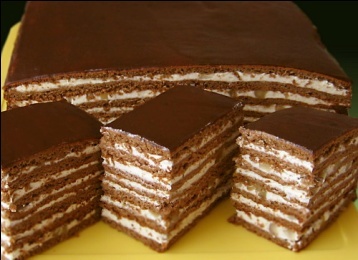 Tell me!
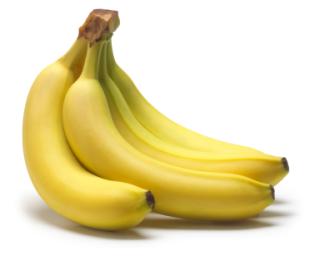 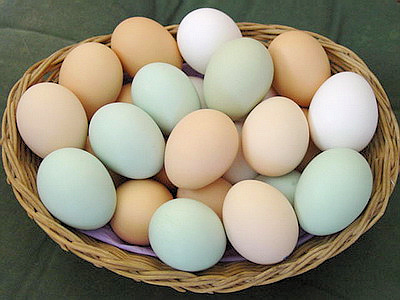 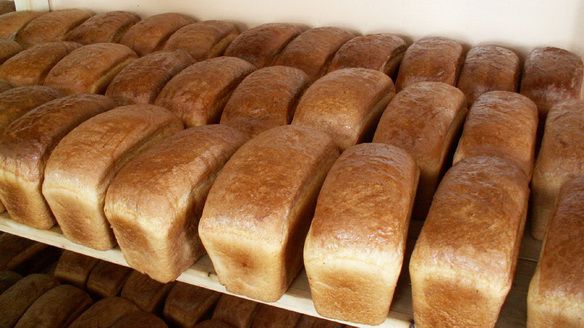 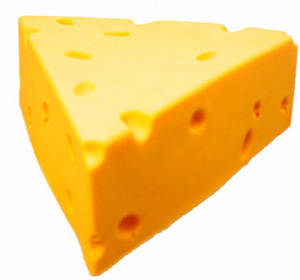 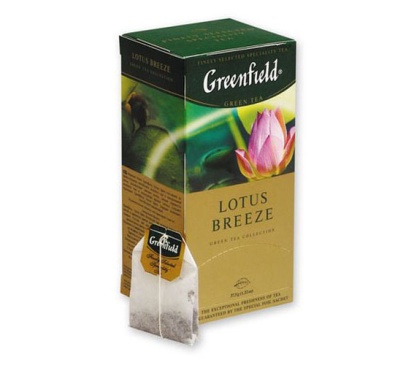 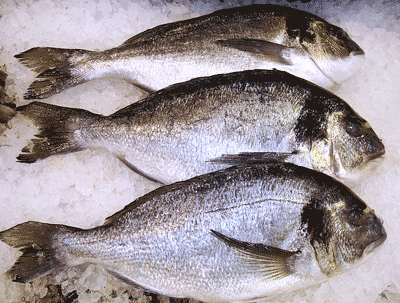 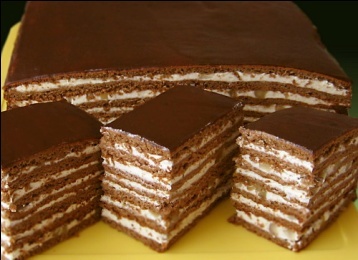 Tell me!
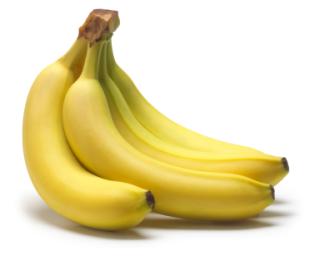 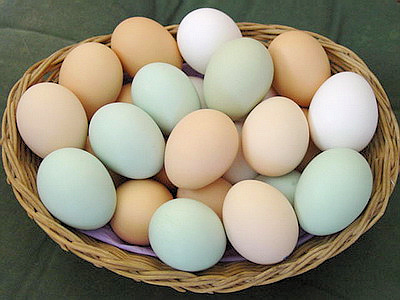 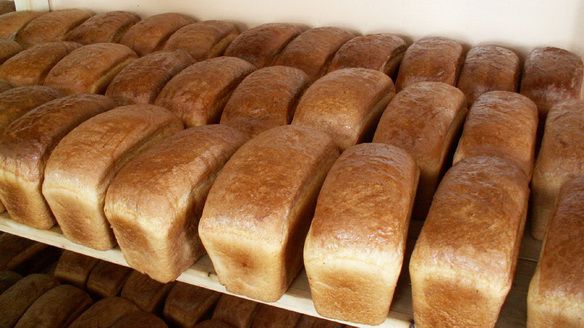 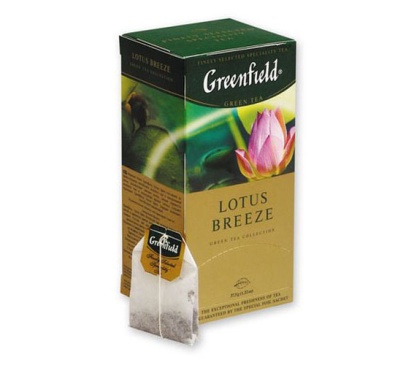 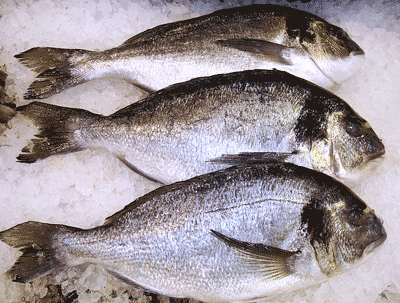 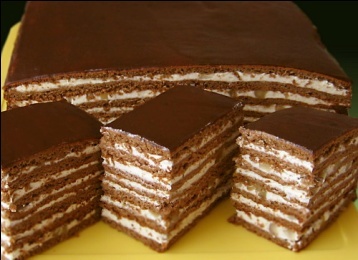 Tell me!
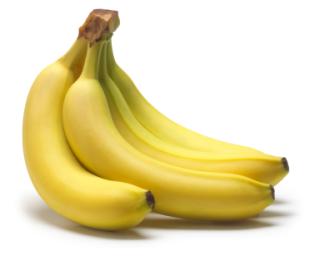 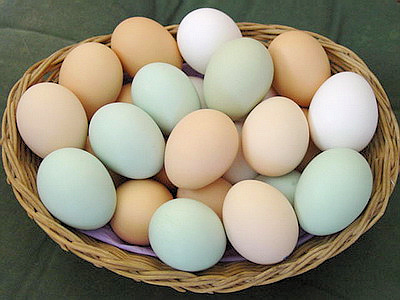 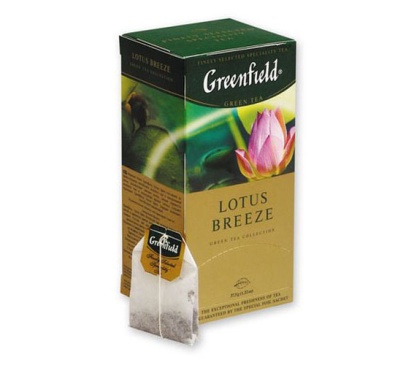 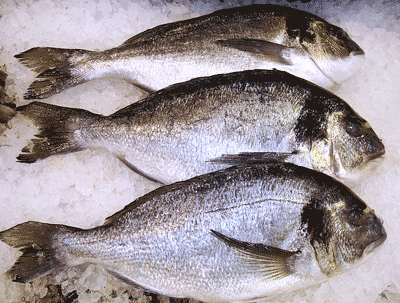 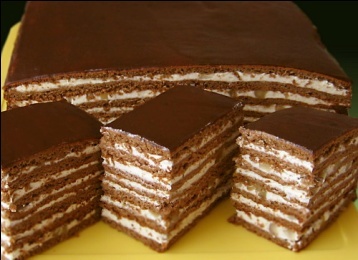 Tell me!
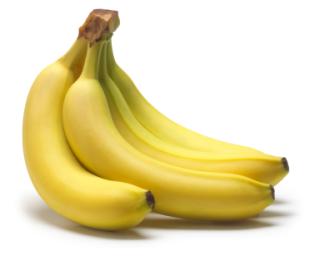 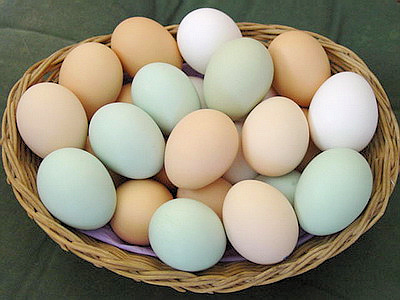 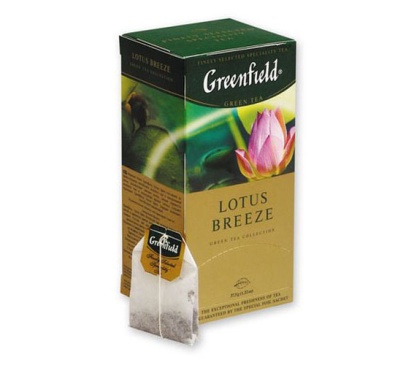 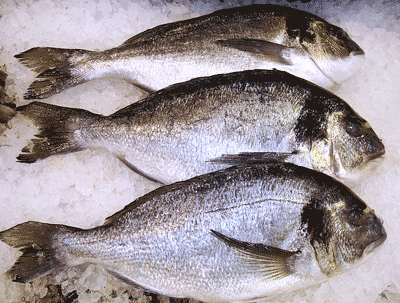 Tell me!
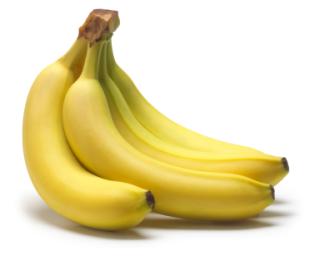 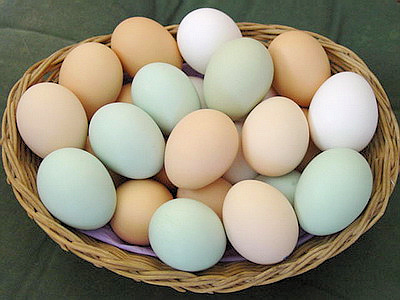 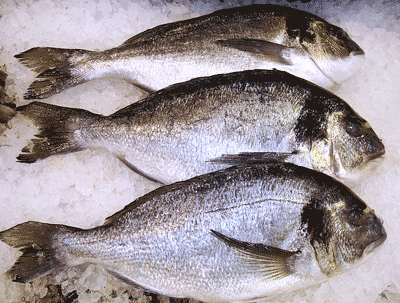 Tell me!
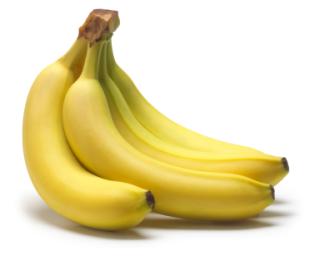 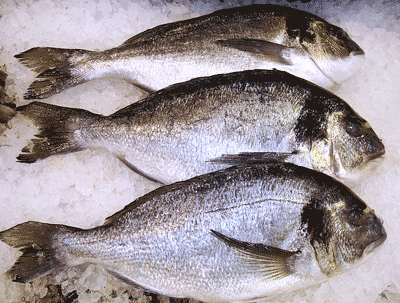 Tell me!
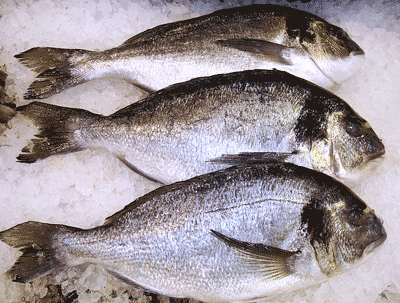 Tell me!
CLOSED!
Good-Bye!
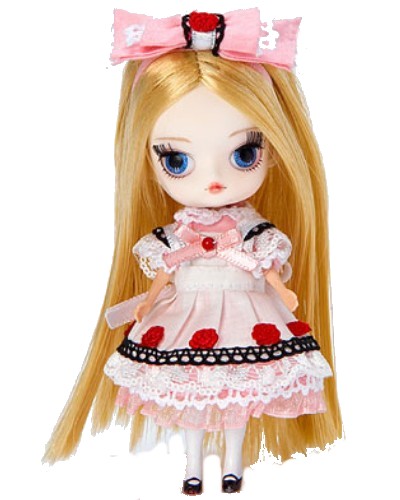